Simulation of the CEPC Detector with Delphes
Yun youhui ,Wei zhiling , Li zepeng
Wu linghui ,Li Gang
Nov .25th,2021
Outline
Introduction
Tracker layout
Tracker performance
Calorimeter resolution
    gamma resolution
    jet resolution
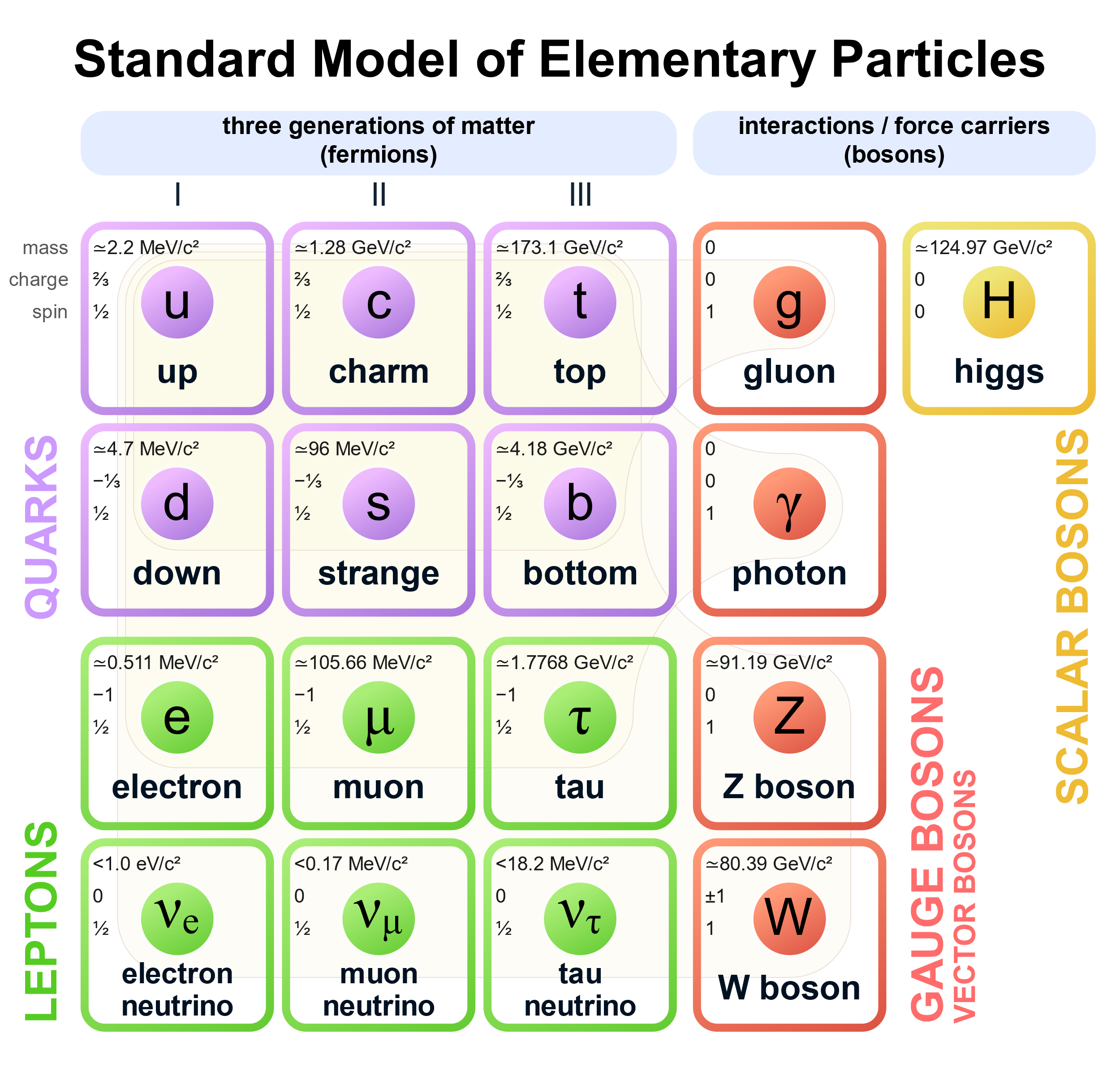 The Standard Model of particle physics describes three of the four known fundamental forces (the electromagnetic, weak, and strong interactions) .
     The elementary particles can be clarified into four categories:quarks,
Leptons,gauge bosons and scalar bosons.
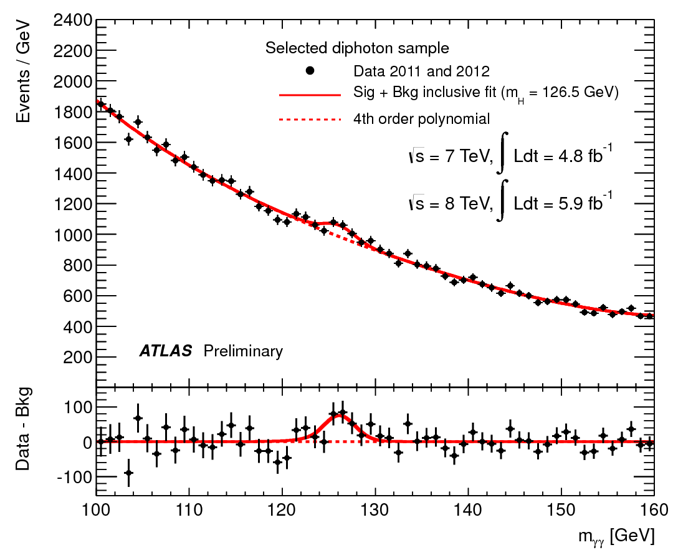 Higgs boson is essential to the SM,which requires bosons to have mass. They can interact with higgs field to acquire mass.
     In 2012,the spokespeople of the ATLAS and CMS Collaborations showed their results consecutively, each finding an excess around 5σ at a mass of 125 GeV.
     Higgs mechanism is proved to be true and the Nobel Prize in Physics was awarded to Peter Higgs and François Englert who put forward in 2013.
Physical motivation of CEPC
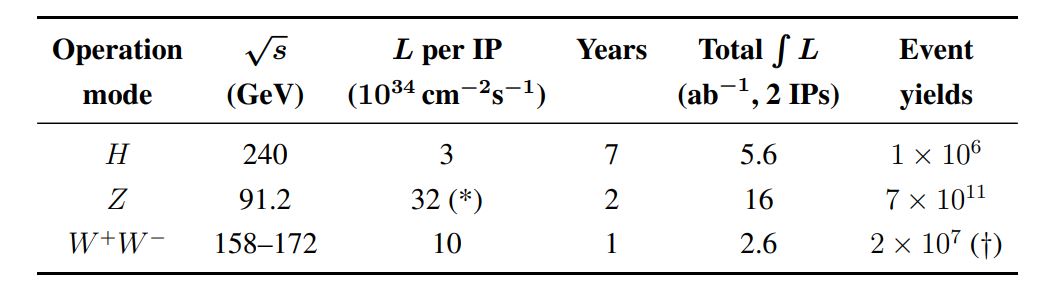 The CEPC aims to become a Higgs(Z) factory in China.
    It may be updated to pp collider (SppC) in the future.
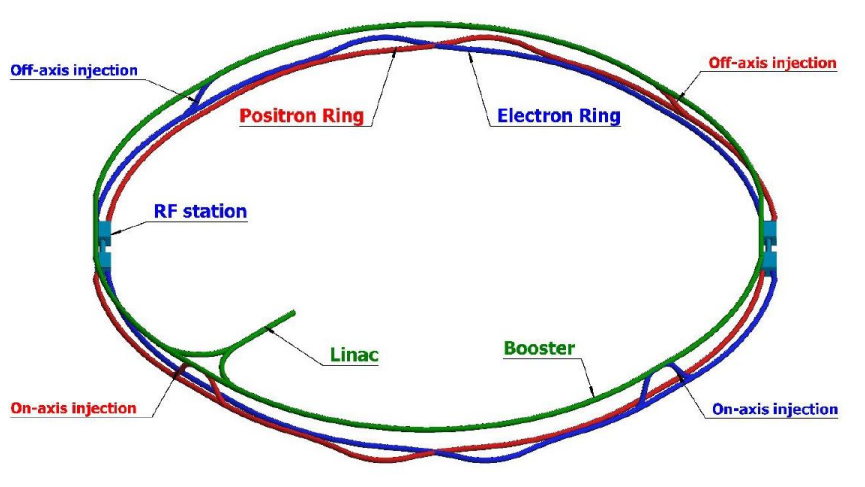 The CEPC can do:
1,High precision Higgs,EW measurement
2,Study of flavor physics and QCD
3,Probe physics beyond SM
4,……
The Detector Design
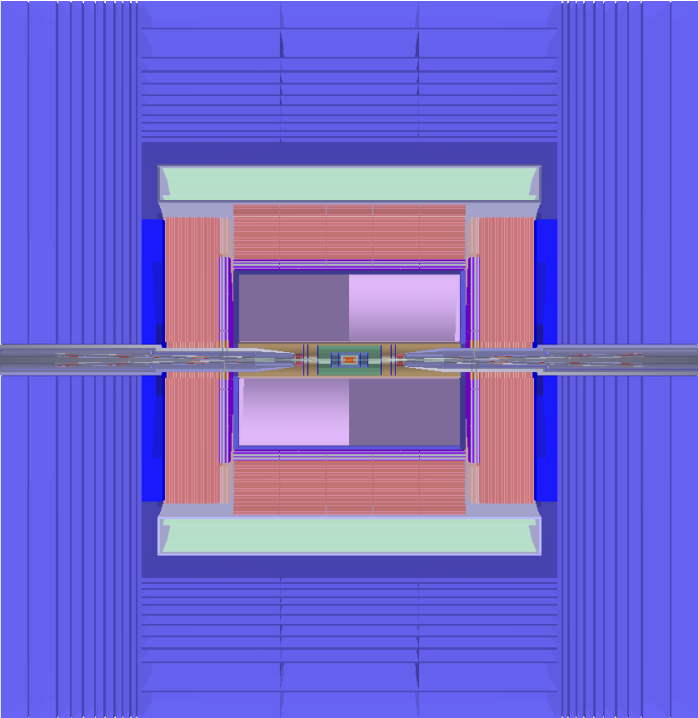 VTX(Vertex Detector):
   Six high spatial resolution pixel detector.
   Accurate measurement of charged particle track parameters
Drift Chamber:
   A cylinder with an inner diameter of 0.8 m and an outer diameter of 1.8 m.
   Measuring the drift time to determine the position of particle.
Silicon Tracker:
   Consist of SIT(Silicon Inner Tracker),SET(Silicon External Tracker),FTD(Forward Tracking Detector),ETD(Endcap Tracking Detector).
   Provide high precison information of collision points on the trajectory.
Calorimeter:
   ECAL:measure photon and neutral hadron deposition energy
   HCAL:measure neutral hadron deposition energy
Superconducting magnets 
Muon Detector
Tools
Generator:
   Events are generated by Monte Carlo generator WHIZARD 1.95.
Simulate:
   Delphes is used to simulate particles’ interactions with detectors fastly and we can change the card(.tcl) to meet need. 
Analysis:
   Get the useful information from root files to find detector performance.
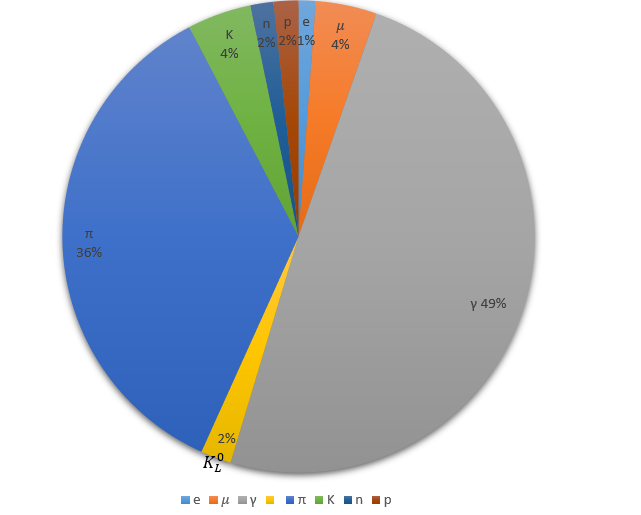 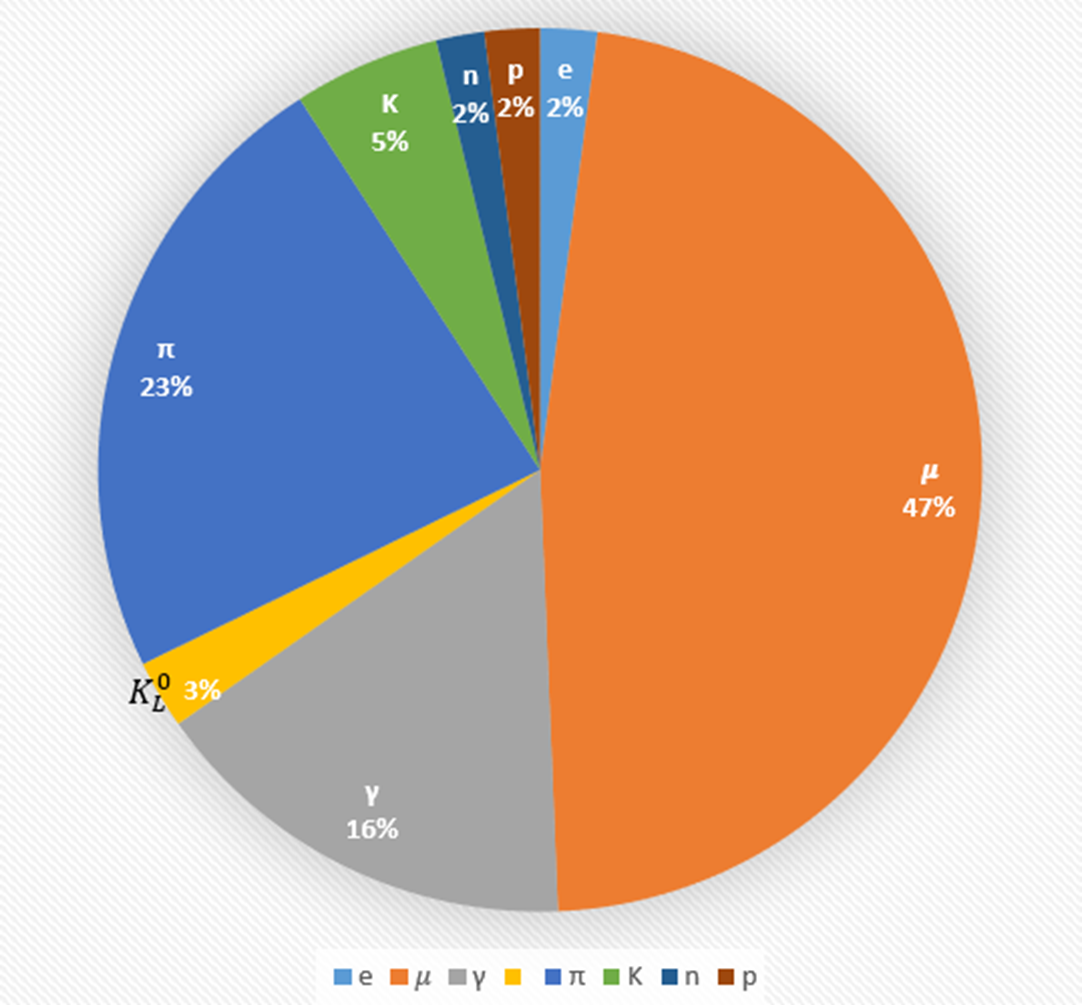 Particle momentum sum ratio
The particle number ratio
Both neglect neutrinos
Tracker layout
mainly placed according to Chengdong Fu‘s design and it can be improved latter.
The tracker performance
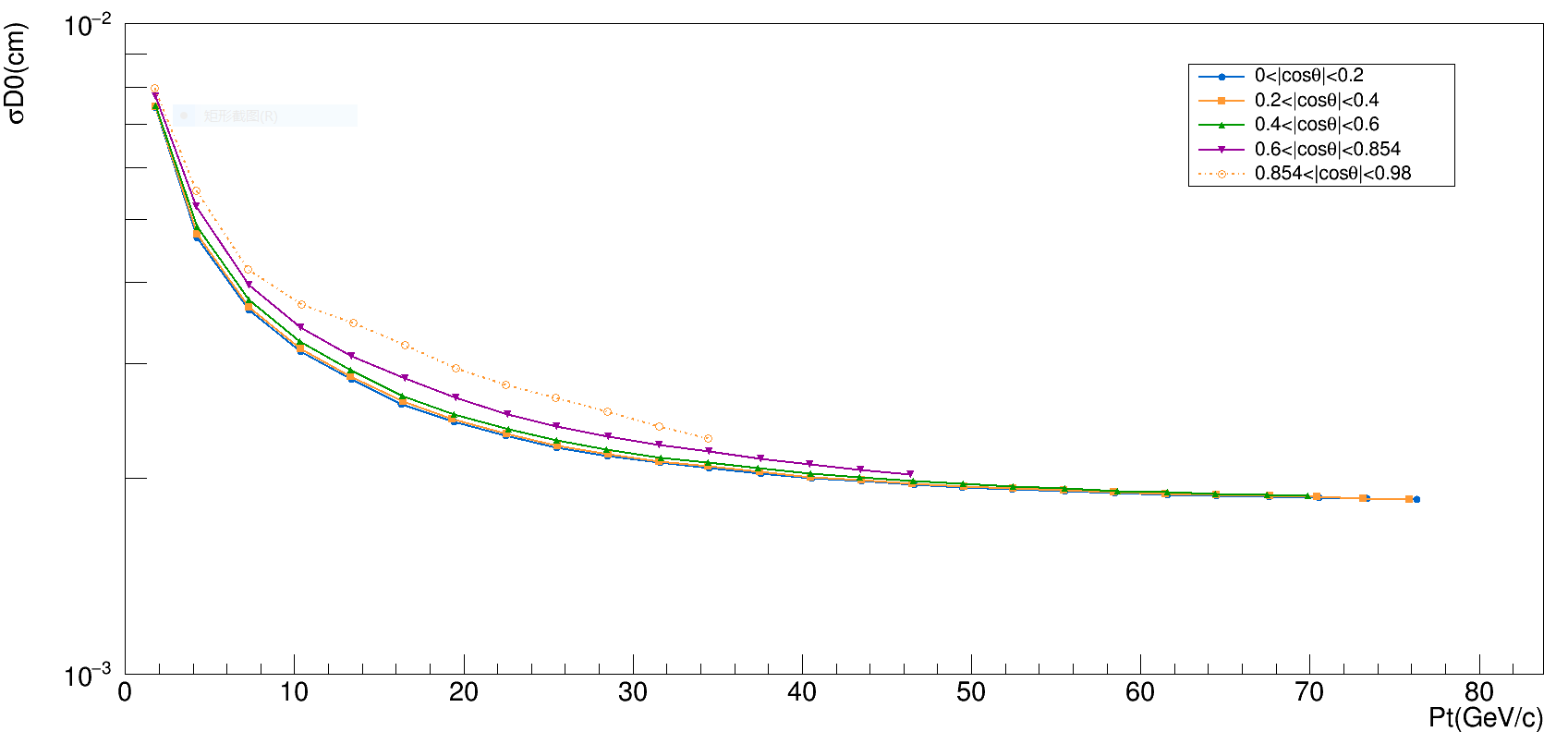 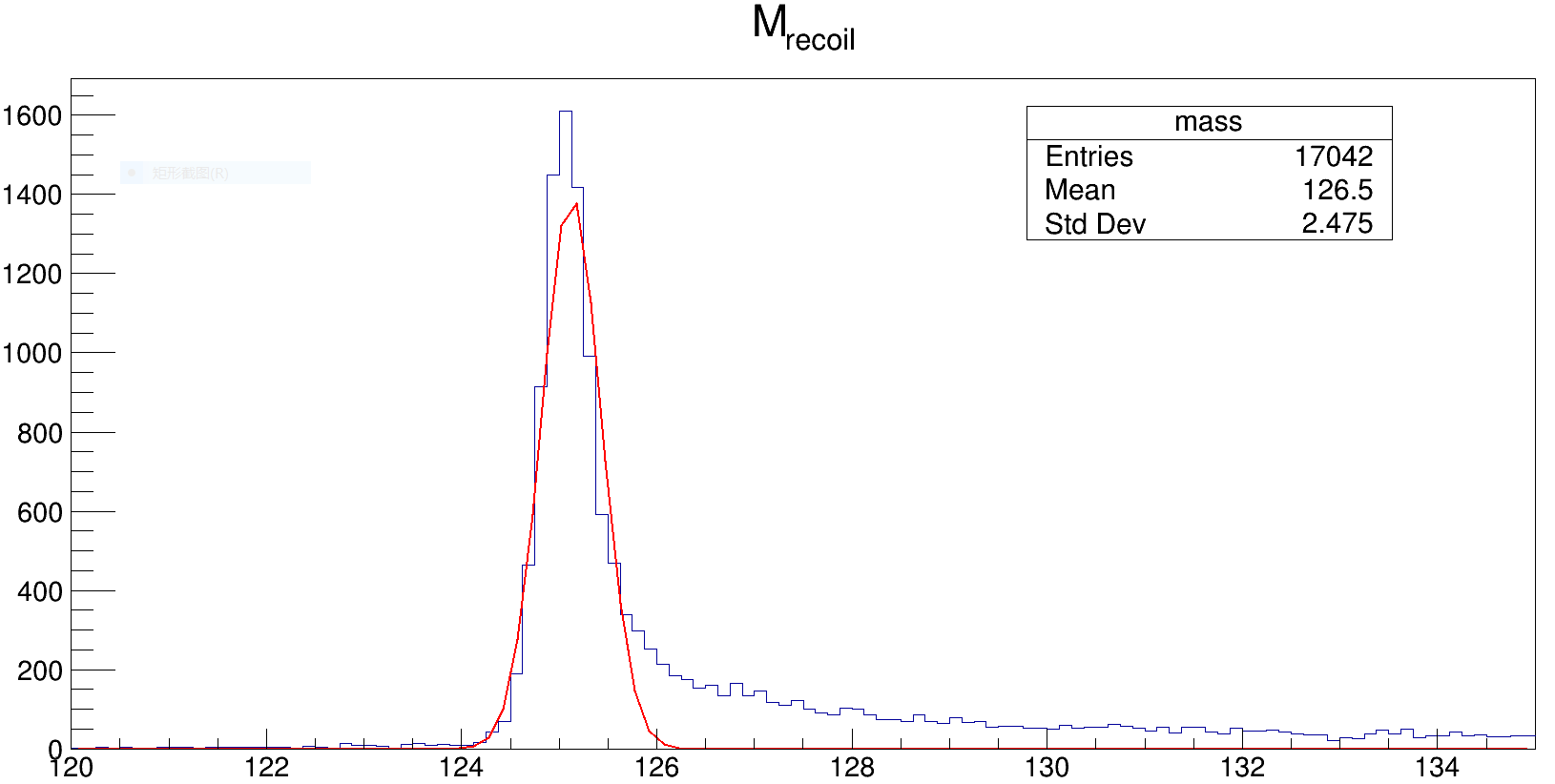 Total entries =17987， efficiency ≈94.7 %。
Muons invariant mass peak:90.8GeV。
Recoil invariant mass peak:125.1GeV，resolution：0.31GeV
Basically as expected.
Calorimeter Resolution
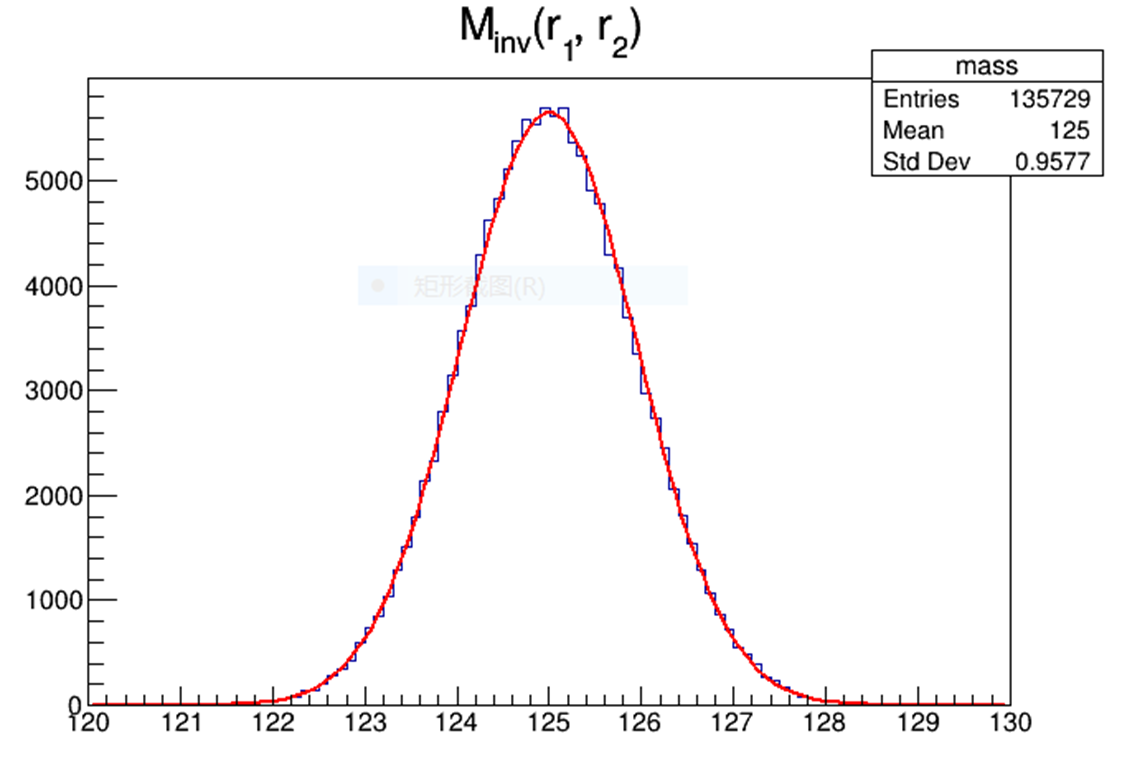 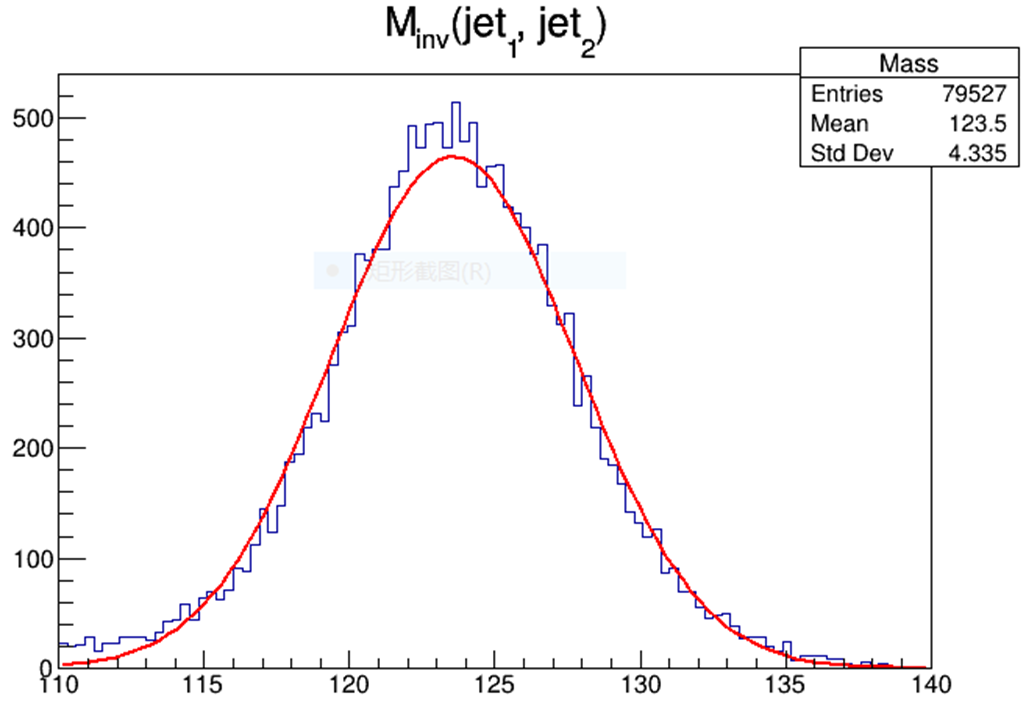 Scan resolution parameter
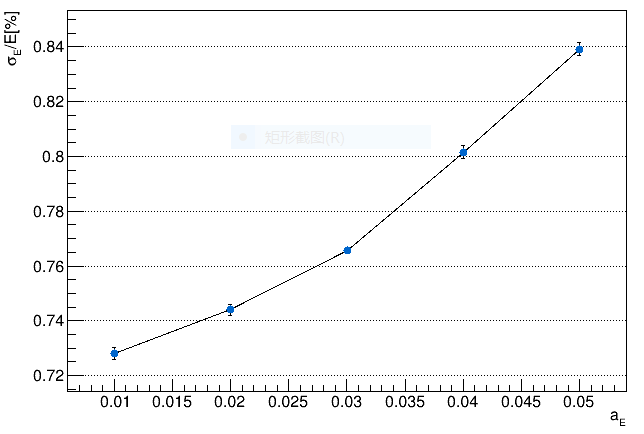 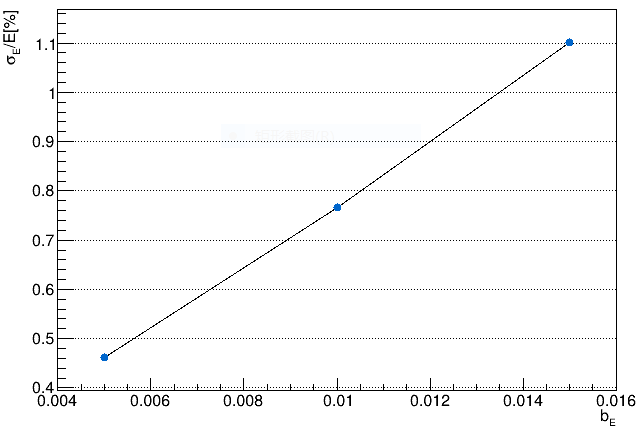 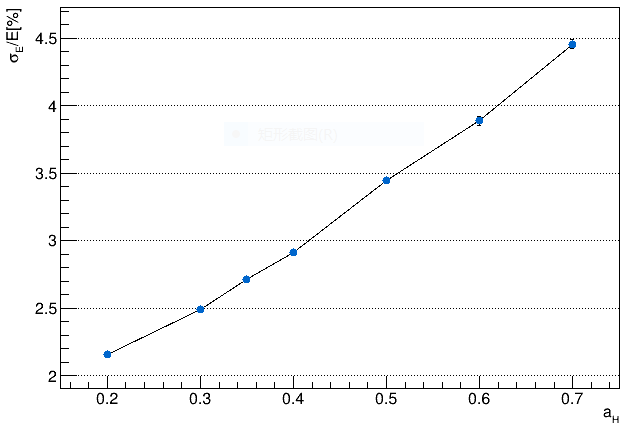 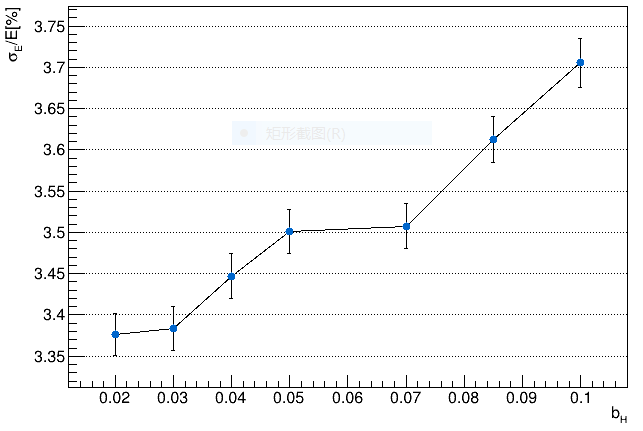 Thanks!